Week 20 Vocabulary
ambivalence
State of having contradictory or conflicting emotional attitudes
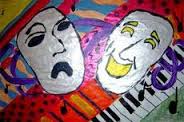 appraise
To estimate the monetary value of; determine the worth of; assess, to estimate the nature, quality, importance
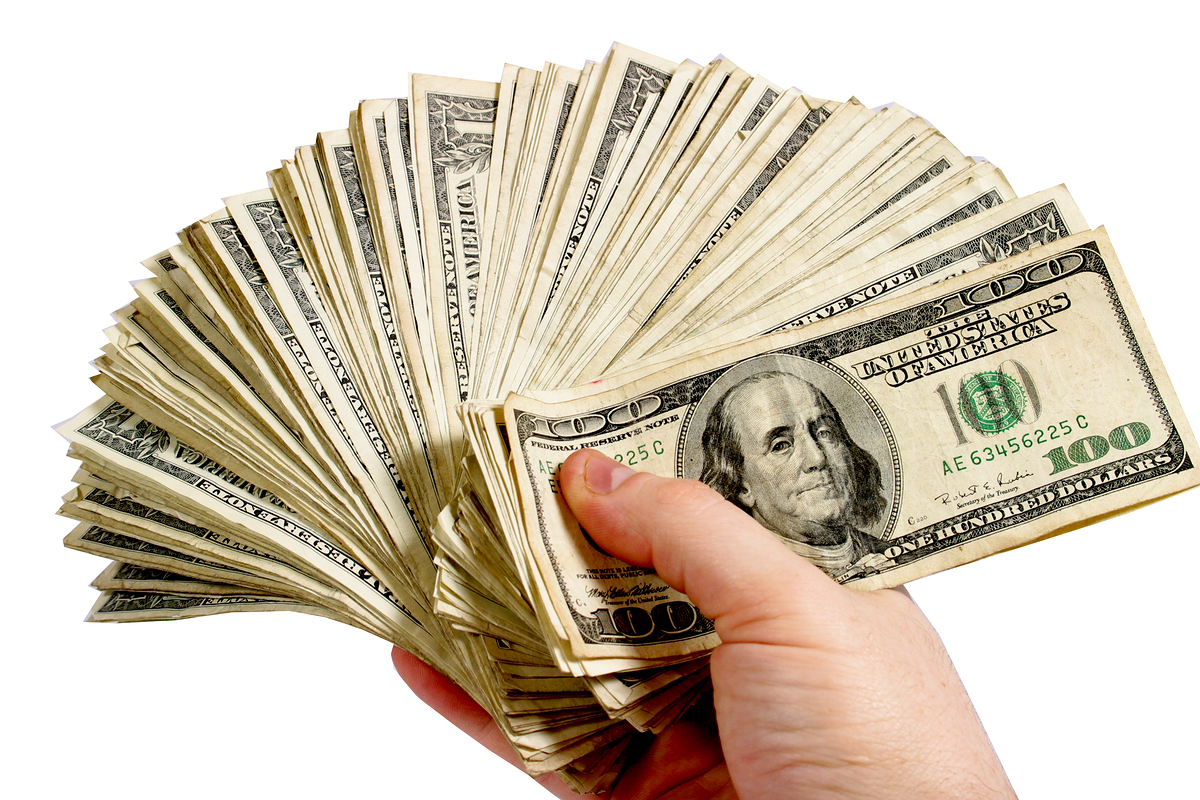 conflagration
Great fire
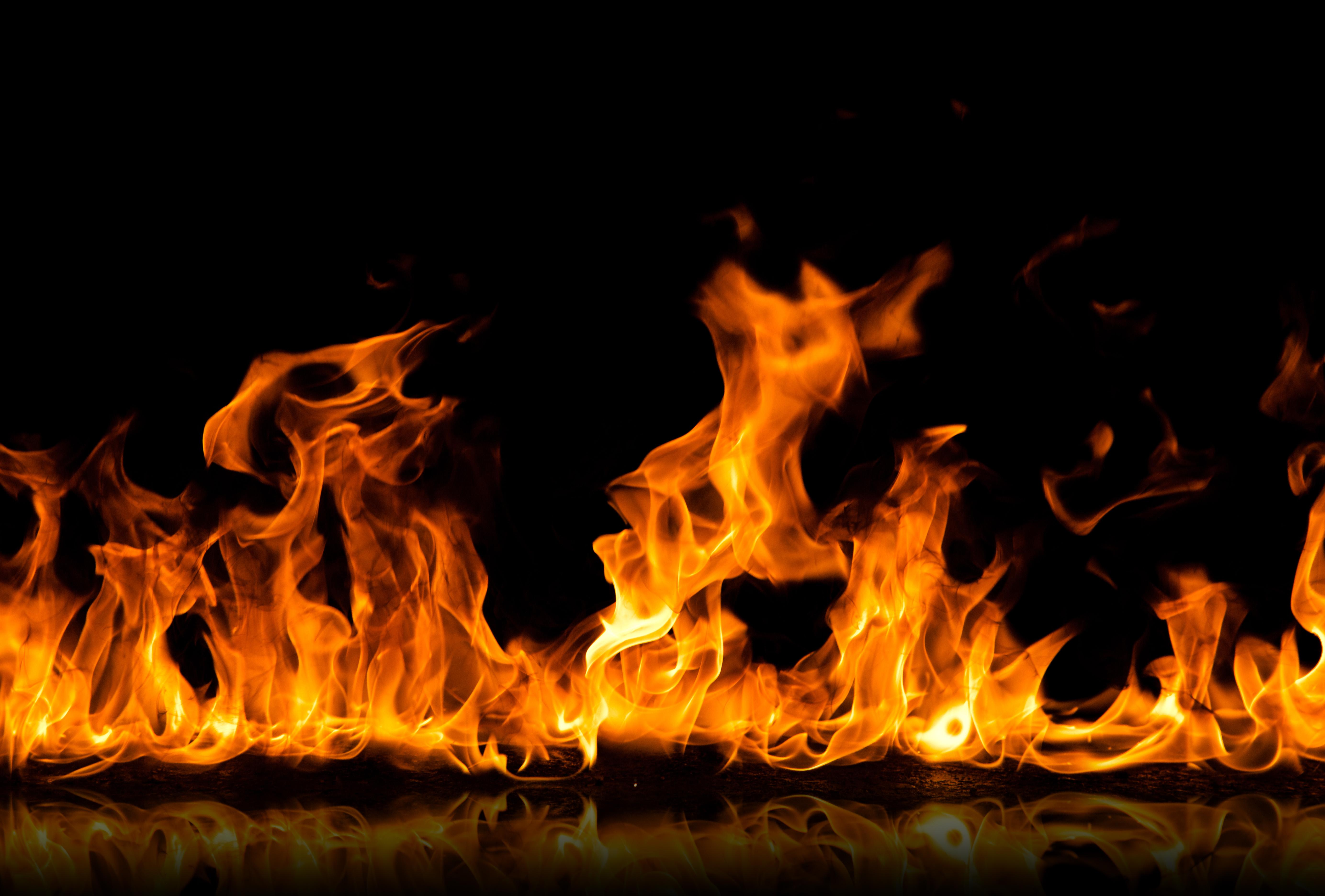 provincial
Limited in outlook; unsophisticated
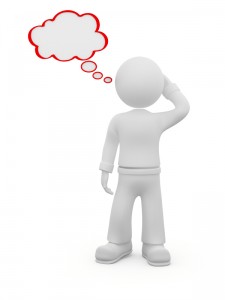